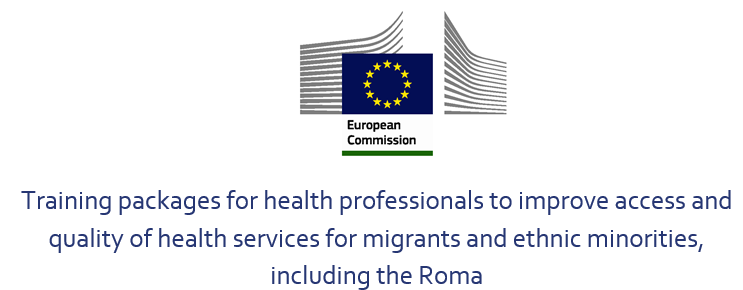 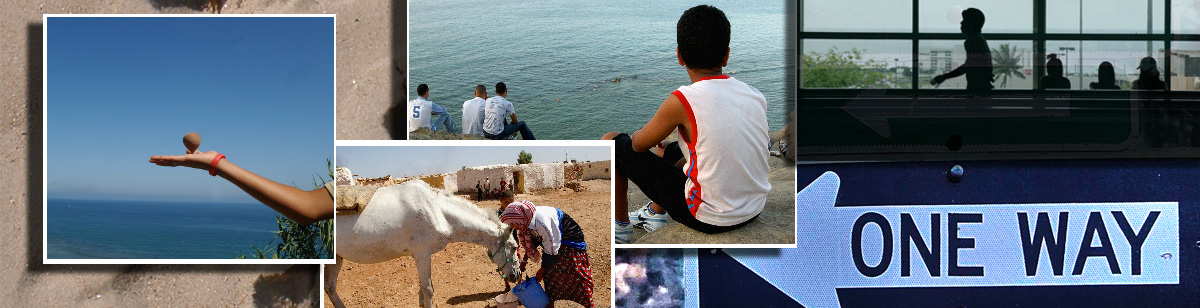 MODULE 4: APPLICAZIONE DELLA CONOSCENZA
Unità 1: Strategie e procedure per servizi sanitari centrati sulla persona e orientati alla diversità
Presentazione adattata da Antonio Chiarenza da originali di Amets Suess
Obiettivi dell’unità 1
Riflettere sul significato di intersezionalità applicato ai servizi sanitari
Riflettere sul concetto di “assistenza centrata sulle persone” e sua applicazione nell’assistenza dei migranti e minoranze etniche
Presentare i diversi approcci nell’assistenza sanitaria dei migranti e minoranze etniche.
Introdurre approcci correlati, come diritti umani, determinanti sociali della salute, partecipazione comunitaria ed etica interculturale.
Attività 1:
Assistenza sanitaria orientata alla diversità
Guardiamo questo video:
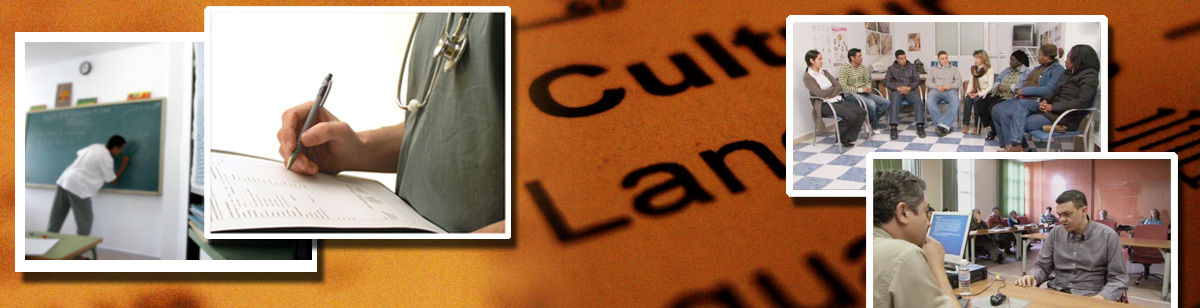 “Two blue crocodiles and the gap in the system” (Due coccodrilli blu e il gap nel sistema)
IGIV, Implementation Guidelines for Intersectional Peer Violence Preventive Work, 
Education and Culture Lifelong Learning Programme, 2011. 
https://www.youtube.com/watch?v=W3U9Xpj7bA0
IGIV 2011.
Attività 1:
Assistenza sanitaria orientata alla diversità
Discussione in plenaria:

Il video presenta tre possibili risposte assistenziali, con quali differenze?
Ritenete che la situazione descritta nel video possa verificarsi nel nostro contesto? 
Quali vantaggi e limitazioni potete identificare nei servizi sanitari specifici per categorie (di utenti)? 
Quale adattamento sarebbe necessario per promuovere un approccio intersezionale nell’assistenza?
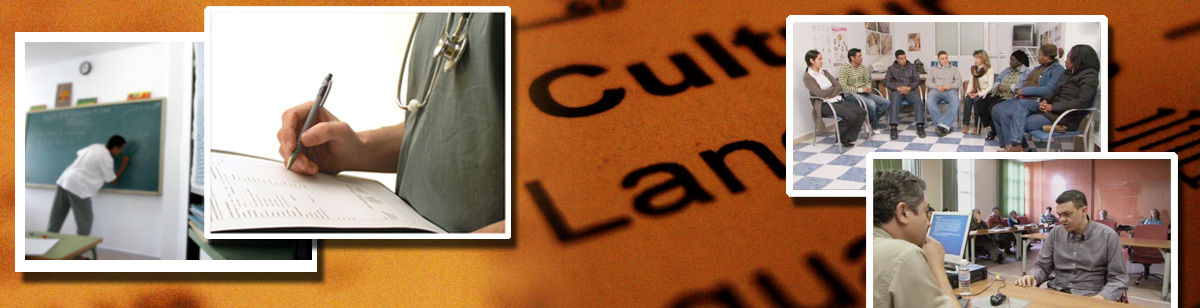 Cambiamenti di contesto per le politiche sanitarie e di welfare
Negli ultimi 30 anni la migrazione ha portato con se una maggiore differenziazione della diversità (“Superdiversità”, Vertovec 2008) determinando un mutato contesto politico e sociale.
Natura della migrazione: aumento del saldo migratorio ma anche alta diversificazione dei paesi d’origine (piccoli gruppi da molti paesi verso molti paesi). 
Nuovi migranti: diversi fra loro, poco organizzati, differenziati sul piano giuridico, e più stratificati sul piano sociale. (Vertovec, 2008).
Diversi tipi di immigrati e status giuridici: regolari, ricongiunti, irregolari, chiedenti asilo, rifugiati, minori non accompagnati, ... 
Diversità all’interno dello stesso gruppo: esistono identità multiple nello stesso gruppo etnico (genere, età, abilità, orientamento sessuale, status socioeconomico). Le persone non appartengono a un solo gruppo sociale (Williams, 2006).  
Politiche interculturali: riconoscimento del diritto all’autodeterminazione (identità individuale Vs identità collettiva); promozione del dialogo interculturale e inclusione (Vs “mosaico” di culture separate); garantire uguali opportunità (Vs protezione sociale) attraverso misure sensibili alle differenze. (Wood, P., 2010; Meer, N. & Modood, T., 2011; Kymlicka, 2012)
Le nuove dimensioni della diversità
Quando parliamo di gruppi target dobbiamo includere più dimensioni della diversità: nel caso dei migranti, dobbiamo considerare non solo paese d’origine e/o etnicità, ma anche status d’immigrazione, grado di accesso ai diritti, durata della residenza, genere, età, e stato socioeconomico.(Marmot et al., 2010; Jayaweera, 2010)
Si deve prendere in esame l’intersezione di forme multiple di discriminazione, ed i fattori che le hanno determinate (FRA, European Union Agency of Fundamental Rights, 2013)
Intersezionalità (teoria femminista). Si deve comprendere come il genere, cultura, classe sociale, disabilità e altri aspetti dell’identità interagiscono sui più livelli spesso simultaneamente determinando diseguaglianze sociali in modo sistematico. (Yuval-Davis, 2006)
Come rispondere alla diversità nei servizi sanitarie e sociali?
QUALI GRUPPI TARGET?
Non solo immigrati e minoranze etniche ma tutti i gruppi socialmente esclusi e vulnerabili a rischio di disuguaglianze in salute e nell’assistenza.
QUALE DIMENSIONE DELLA DIVERSTÀ?
Non solo diversità culturale, linguistica o sociale, ma l’intersezione dinamica di quelle variabili che possono sfociare in emarginazione, esclusione e iniquità
QUALE MODALITÀ ASSISTENZIALE?
Un’efficace risposta alla diversità non può basarsi su interventi indirizzati solo a singoli gruppi target (immigrati, Rom, persone disabili, ecc.), bensì deve affrontare tutti quei fattori che interagendo mettono a rischio le persone di esclusione e disuguaglianze (es. donna immigrata di origine araba divorziata; bambino figlio di genitori immigrati irregolari;…).
Diversità e centralità del paziente
Centralità del paziente: nella relazione medico-paziente e nell’organizzazione
Nelle organizzazioni sanitarie
Servizi rispondenti ai bisogni e preferenze del paziente:
Nella comunicazione interpersonale
L’operatore considera il 
paziente come un essereumano unico
Sistemi sanitari centrati sul paziente
Coordinati/  integrati/     continui

Adeguati/
	facilmente accessibili

orientati alla promozione della salute e all’accoglienza
Usa il modello bio-psico-sociale

Vede il paziente come una persona (mente/corpo)

condivide potere e responsabilità

Costruisce una relazione efficace
Interazioni centrate sul paziente
Beach et al. 2006;
Assistenza sanitaria centrata sulla persona: 
Terminologia
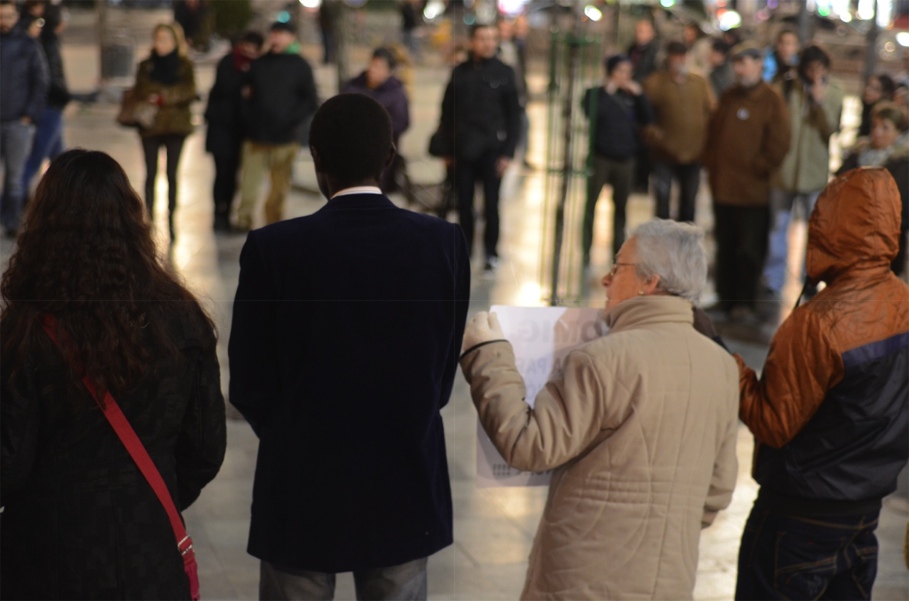 Assistenza sanitaria centrata sull’individuo

Assistenza sanitaria centrata sul paziente.

Assistenza sanitaria centrata sulle persone. 


 Si preferisce "assistenza sanitaria centrata sulle persone" come il termine più inclusivo.
Assistenza sanitaria centrata sulle persone: 
Concetto
L'assistenza sanitaria centrata sulle persone consiste nel fatto che individui, famiglie e comunità siano servite da  a sistemi sanitari affidabili che rispondano ai loro bisogni in modo sensibile e olistico. 

Il sistema sanitario è disegnato attorno ai bisogni delle persone e mette individui, famiglie e comunità nella condizione di collaborare con operatori, organizzazioni sanitarie e settori correlati per orientare il miglioramento della qualità e capacità di risposta dell'assistenza sanitaria.

L'assistenza sanitaria centrata sulle persone è radicata nei valori e principi universali salvaguardati dalle normative internazionali, quali diritti umani e dignità, non discriminazione, partecipazione e empowerment, accesso ed equità e una collaborazione tra pari. 
(OMS-WPRO 2007: 7)
OMS –WPRO 2007.
6
6
Sistema
Sistema
sanitario
sanitario
4
4
Azienda
Azie
5
5
sanitaria
sanitaria
Comunit
Comunit
à
à
locale
locale
3
3
1
1
2
2
Incontro
Incontro
Pazient
Pazient
Clinico
Clinico
clinico
clinico
e
e
Ecologia del sistema sanitario
Assistenza sanitaria centrata sulle persone: 
Ambiti di sviluppo
Partecipazione al processo decisionale
Assistenza olistica
Health Literacy
Individui, famiglie e comunità
Operatori sanitari
Servizi di qualità, sicuri ed etici
Auto-gestione
Autocura
Assistenza sanitaria centrata sulle persone
Partecipazione della comunità
Rafforzamento dell'assistenza primaria
Organizzazioni
sanitarie
Sistemi sanitari
Miglioramento dell'accesso
Ambienti accoglienti
Costruzione di solide evidenze scientifiche
Standard di qualità, sicurezza ed etici
Coordinamento
Impiego appropriato delle tecnologie
Team multidisciplinari
Rendicondazione/trasparenza
Modelli terapeutici
Standard professionali
Informazione del paziente
Leadership
Monitoraggio della qualità dell'assistenza
OMS–WPRO 2007.
Approcci centrati sulle persone 
nell'assistenza sanitaria per immigrati e minoranze etniche
Centralità del paziente e competenza culturale (Beach et al. 2006)
Emergenza storica e significato di entrambi i concetti
Passaggio da un approccio individuo-centrico ad approcci centrati sul servizio e sul sistema
Caratteristiche condivise
Miglioramento della qualità dell'assistenza sanitaria
Differenze
Focus sulla relazione personalizzata utente-operatore (paziente-centrica) o sull'equità dell'assistenza sanitaria (competenza culturale)

Correlazione tra entrambi gli aspetti
Beach et al. 2006;
Competenza culturale individuale e organizzativa
Nelle organizzazioni sanitarie: 
Capacità delle organizzazioni sanitarie di rispondere ai bisogni dei diversi gruppi
di pazienti:
Nella comunicazione interpersonale:
Capacità dell’operatore di colmare le differenze culturali per costruire una relazione efficace 	con il paziente:
Politiche di reclutamento del personale che rispecchino la diversità culturale della comunità servita ?
Disponibilità di servizi di assistenza linguistica; 
Formazione continua degli operatori sulla competenza culturale ?
Monitorare la qualità dell’assistenza per i gruppi razziali, etnici e culturali ? 
Coinvolgere le comunità nella identificazione delle priorità e pianificazione dei servizi
Riconosce e rispetta  le credenze, i valori, le concezioni di salute, le preferenze e i bisogni (non solo)
Stabilisce un rapporto di fiducia
Ricerca un terreno comune
È consapevole dei propri pregiudizi/ assunzioni
Sistemi sanitari culturalmente competenti
È esperto delle diverse culture ?

è consapevole delle disparità e delle discriminazioni cui sono soggetti i gruppi di minoranza 

Usa in modo efficace i servizi di mediazione interculturale
Interazioni culturalmente competenti
Beach et al. 2006;
Centralità del paziente e competenza culturale come parte integrante della qualità nei servizi sanitari
Sistemi sanitari culturalmente competenti
Sistemi sanitari centrati sul paziente
Interazioni centrate sul paziente
Interazioni culturalmente competenti
Centralità del paziente
Equità
sicurezza
efficacia
efficienza
tempestività
Qualità/accesso alle cure
Beach et al. 2006;
Passaggi concettuali
Competenza culturale: Focus su abitudini, credenze ed esigenze specifiche da un punto di vista culturale Politiche sanitarie focalizzate sui servizi sanitari specializzati per immigrati e minoranze etniche.

Competenza interculturale: Focus sulle dinamiche di interazione tra culture differenti  Politiche sanitarie volte a risolvere esigenze di assistenza sanitaria in contesti interculturali.

Diversità culturale / Sensibilità culturale: Focus sul riconoscimento della diversità come contributo sociale positivo  Politiche sanitarie volte a risolvere esigenze di assistenza sanitaria da una prospettiva di diversità.

Sensibilità alla diversità / Sensibilità alle differenze : Focus sulla consapevolezza della multi-diversità e del carattere intersezionale delle differenze  Politiche sanitarie volte alla riduzione delle disuguaglianze sociali trasversali e interconnesse.
Cattacin, et al. 2013; Chiarenza 2012; Consiglio d'Europa 2006; Papadopoulos 2006, citato in IENE 2014; Renschler, Cattacin 2007; UNESCO 2001, 2013; OMS 2001.
Approcci centrati sulle persone 
nell'assistenza sanitaria per immigrati e minoranze etniche
Competenza culturale  competenza interculturale  diversità culturale / sensibilità culturale  sensibilità alla diversità / sensibilità alle differenze

 Assistenza sanitaria rivolta a specifici gruppi etnici e culturali assistenza sanitaria centrata sulle disuguaglianze sociali, determinanti sociali della salute e intersezionalità

 Assistenza sanitaria centrata sul paziente  assistenza sanitaria centrata sulle persone


 Assistenza sanitaria centrata sul paziente e orientata alla diversità ento-culturale (Beach et al.)
 Assistenza sanitaria centrata sulle persone e sensibile alle differenze
.
Assistenza sanitaria per immigrati e minoranze etniche: 
Livelli delle politiche
Diritti umani e quadro strategico a livello internazionale
Reti professionali
internazionali / europee
Assemblea generale dell'ONU
Consiglio per i diritti umani dell'ONU
Reti della società civile internazionali / europee
OMS
Diritti umani e quadro strategico a livello europeo
Commissione europea
Consiglio d'Europa
Parlamento europeo
OMS-Europa
Politiche nazionali e regionali
Associazioni professionali 
nazionali
Governi nazionali
Governi regionali
Organizzazioni di società civili 
nazionali
Interventi a livello locale
Associazioni professionali 
regionali / locali
Distretti sanitari
Organizzazioni di società civili
regionali / locali
Servizi sociali
Ospedali
Centri di assistenza sanitaria
Dati: Elaborazione propria.
Assistenza sanitaria centrata sulle persone e sensibile alle differenze: 
Rilevanza di approcci correlati
Diritti umani
Determinanti sociali della salute
Equità
Assistenza sanitaria
centrata sulle persone e sensibile alle differenze
Intersezionalità
Etica interculturale e sensibile alle differenze
Intersettorialità
Interculturalità / Sensibilità alle differenze
Partecipazione
Dati: Elaborazione propria.
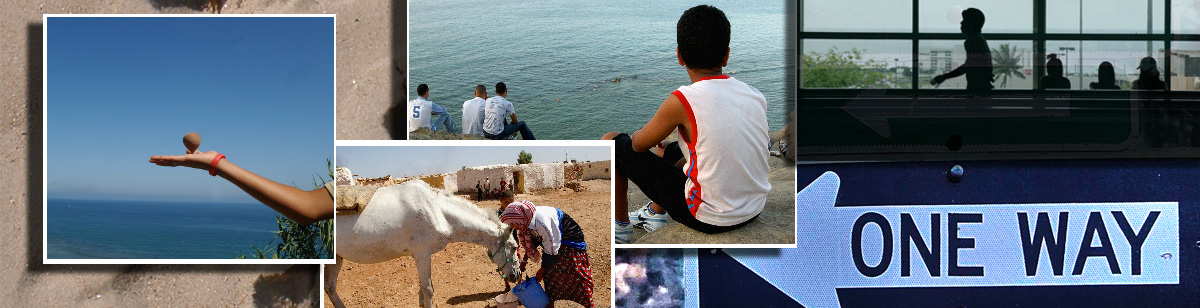 Grazie per l'attenzione. 
Domande?
Immagini: Osservatorio per l'infanzia dell'Andalusia (OIA, Observatorio de la Infancia de Andalucía) 2014;  Josefa Marín Vega 2014; RedIsir 2014; Morguefile 2014.
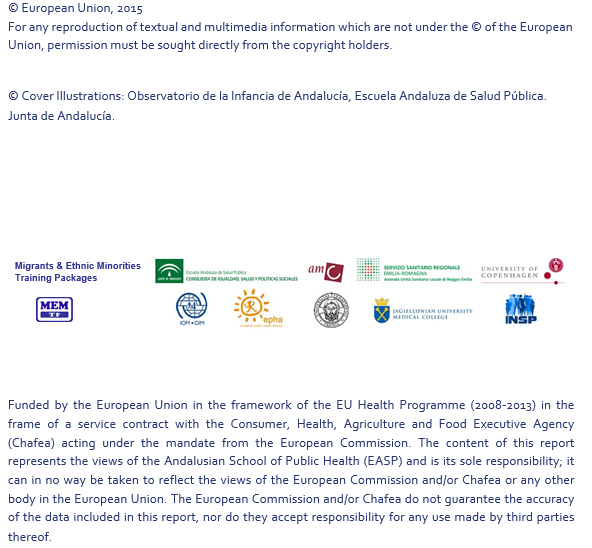